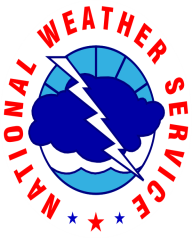 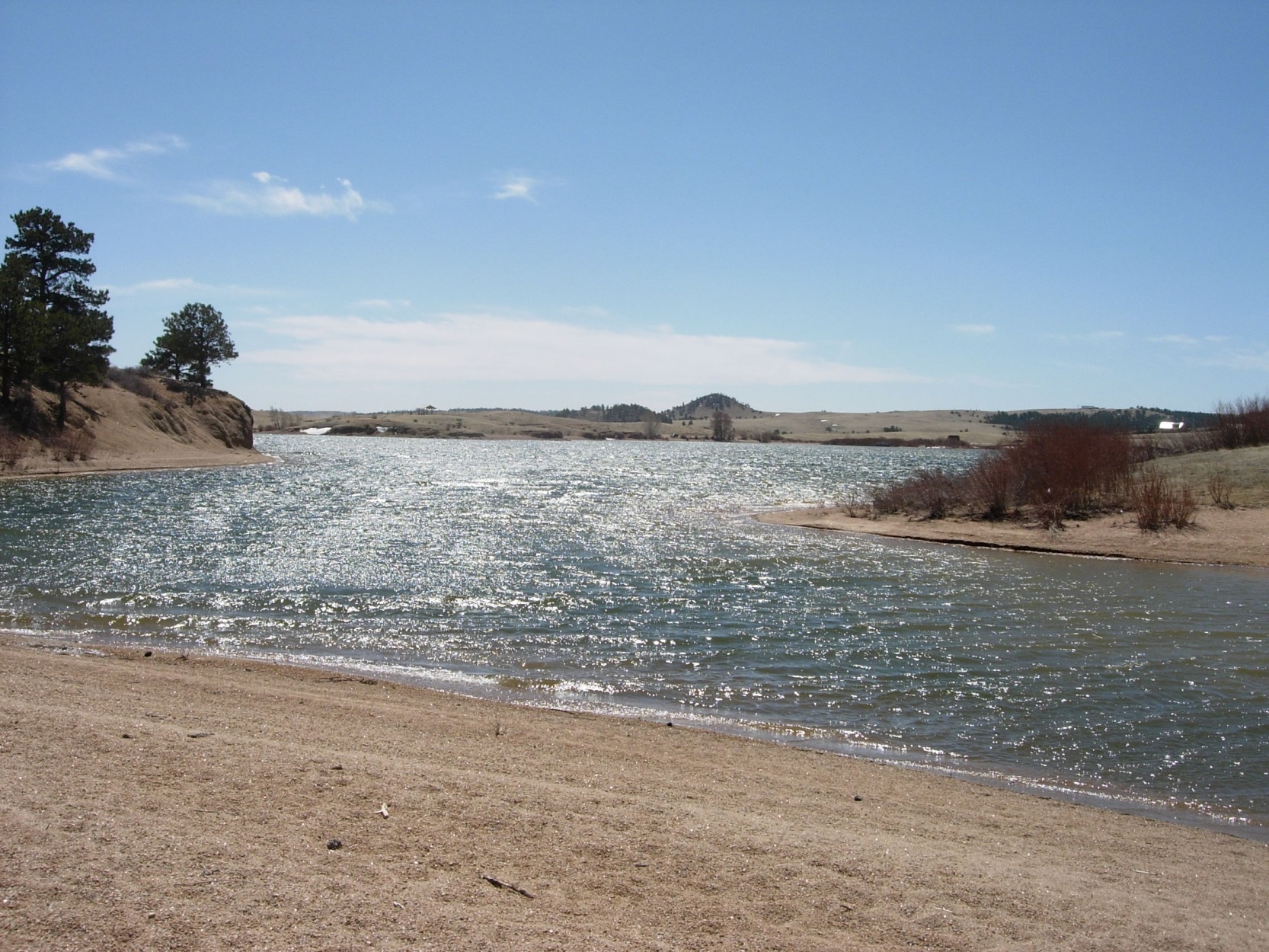 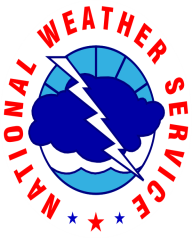 FV3/GFS Comparisons
The Good, Bad and Ugly
3 Case Reviews
Rob Cox
SOO NWS Cheyenne
FV3/GFS Comparisons
The Good and Bad 
2 Case Reviews
Rob Cox
SOO NWS Cheyenne
Photo Courtesy of Mark Brennan
FV3/GFS Comparison (Good)
Case Study #1 (June 2nd  00Z-03z MRMS Loop)
Squall line moved through central Nebraska
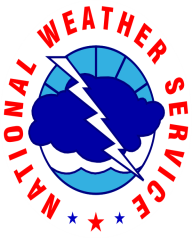 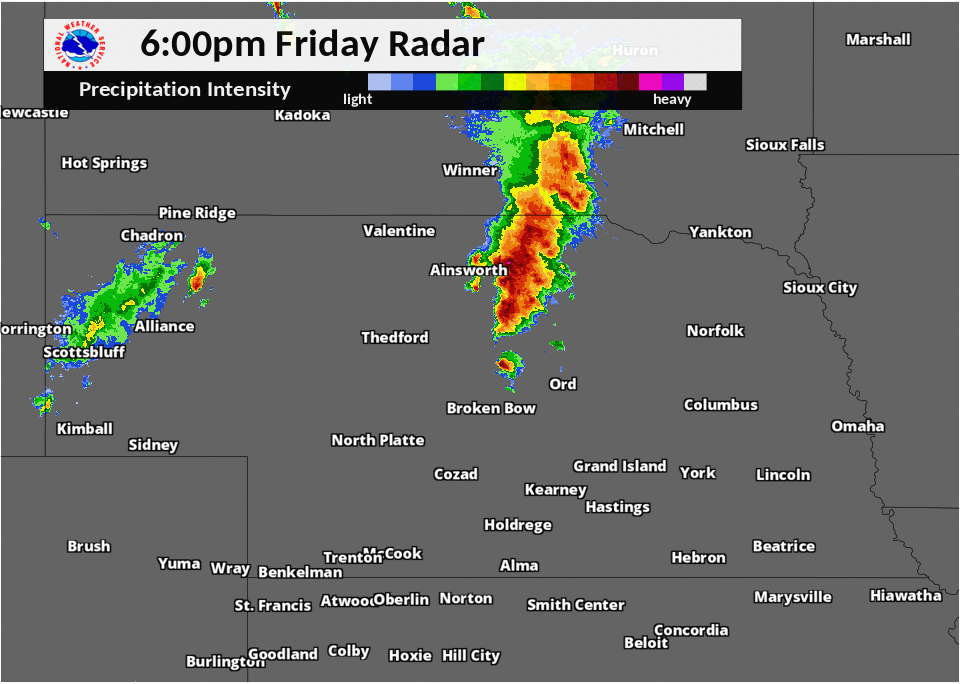 GFS/FV3 Precip. Comparison (Good)
Case Study #1 (Init. Jun 1 00Z, Valid Jun 2 03z)
Both Models handled the QPF well
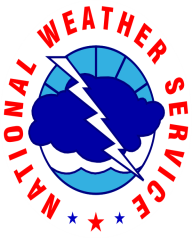 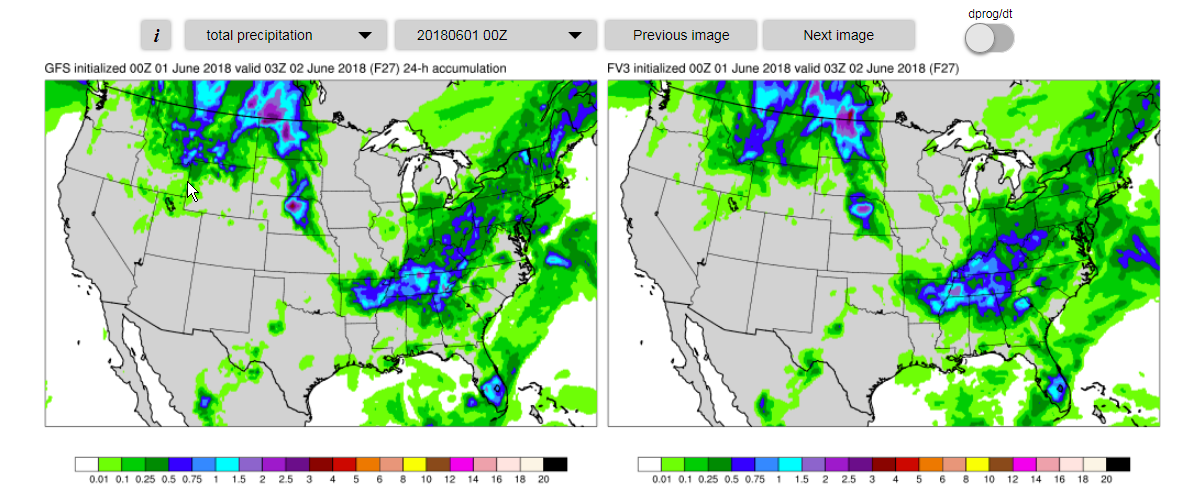 Cold Pool Caught during Convection (FV3 Good)

Case Study #1 (June 2nd 03z)
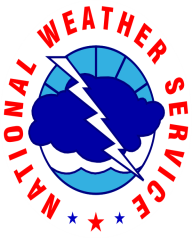 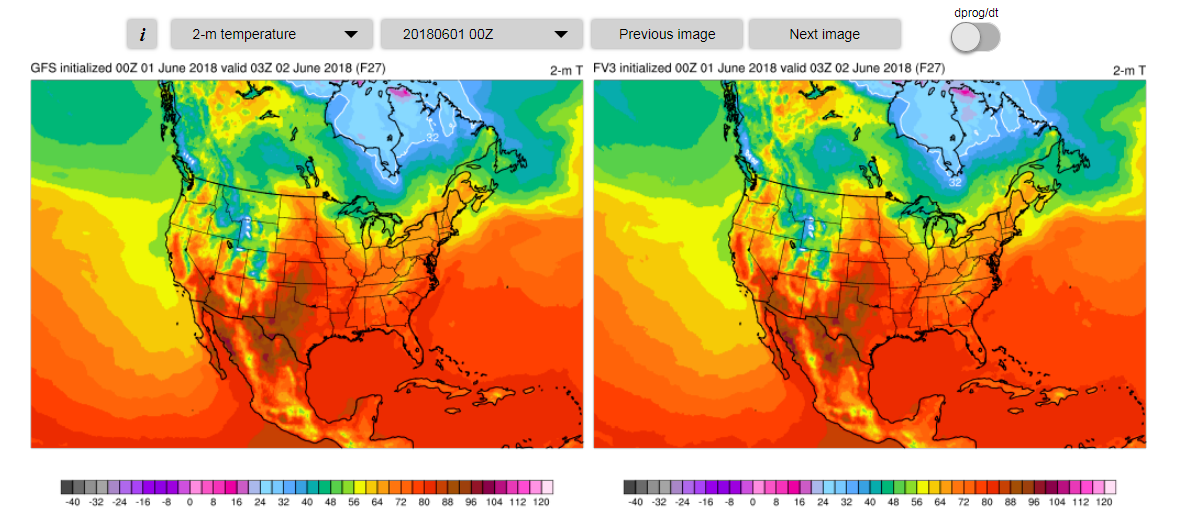 FV3/GFS Comparison (Good)

Case Study #1 (June 2nd  02Z-03z ORD Nebraska observations)
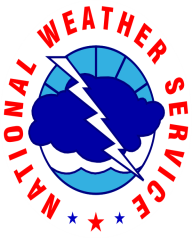 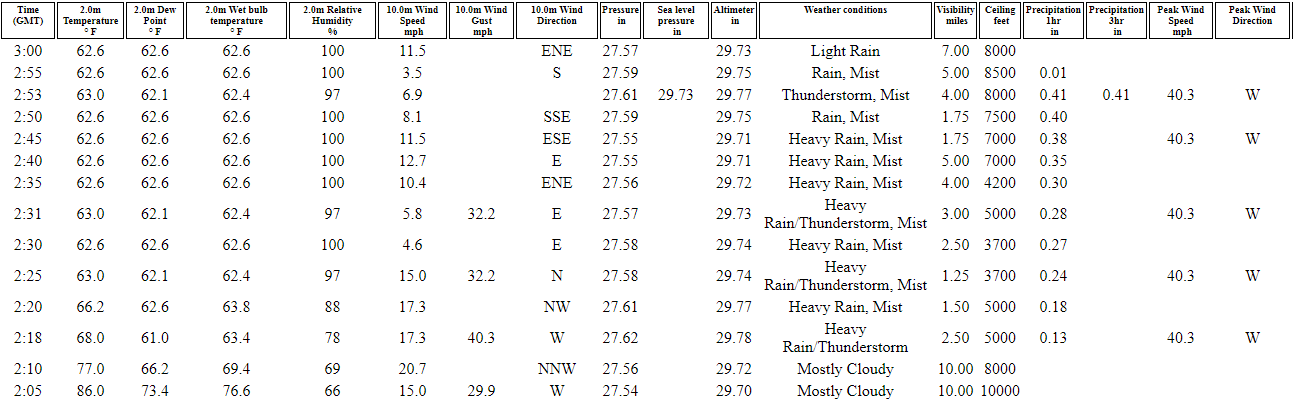 FV3/GFS Comparison  (Bad)
Case Study #2
Init. June 19th 00Z  (00-12hr 500mb  Forecast)
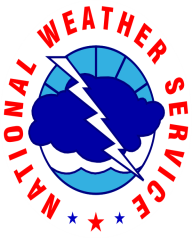 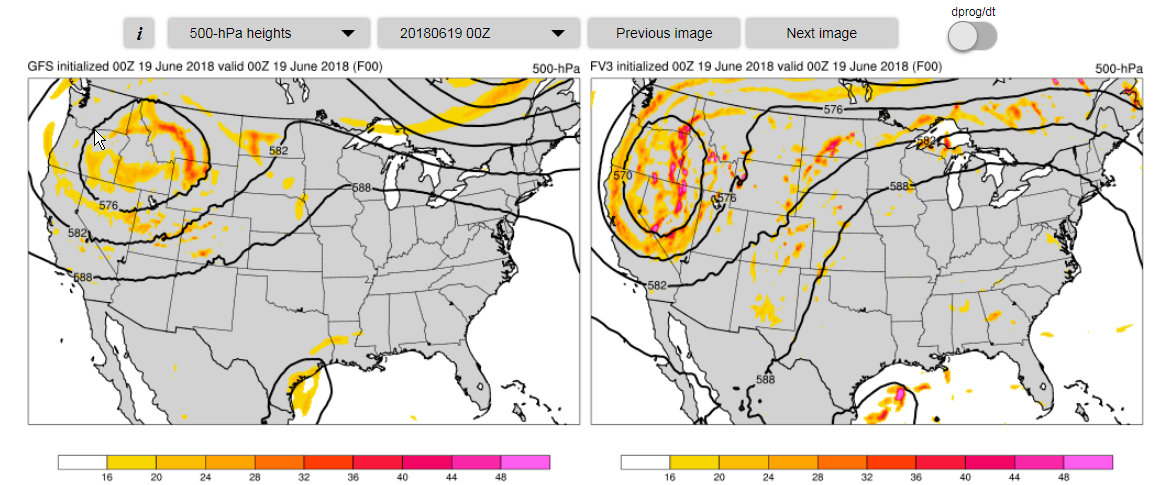 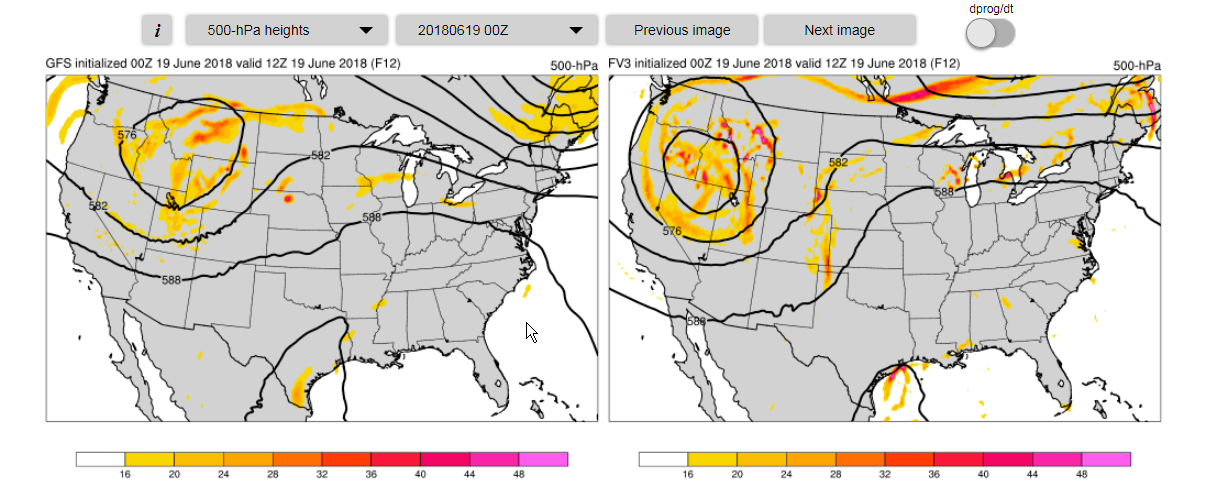 FV3/GFS Comparison  (Bad)
Case Study #2 (FV3 had Poor Initialization)
Upper Air Analysis  (June 19th 00Z/12Z)
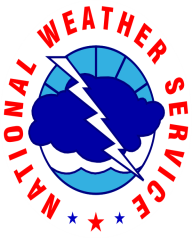 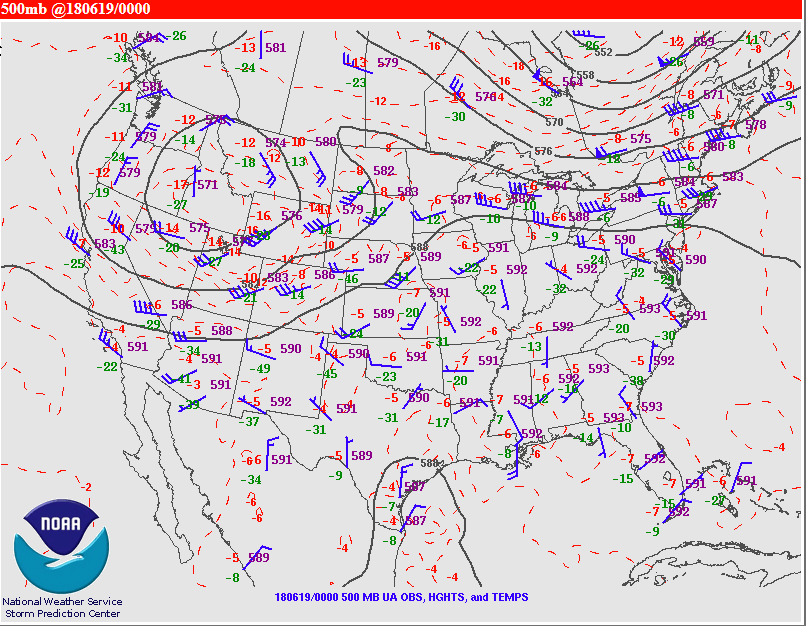 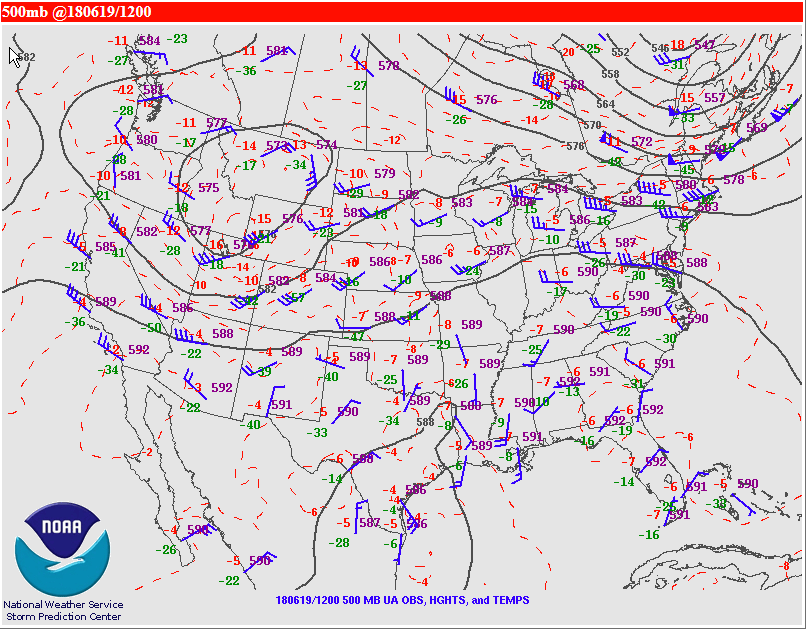 FV3/GFS Comparison  (Bad)
Case Study #2
Init. June 19th 00Z  24hr QPF Forecast
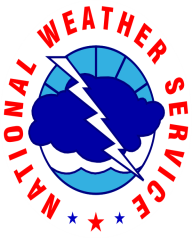 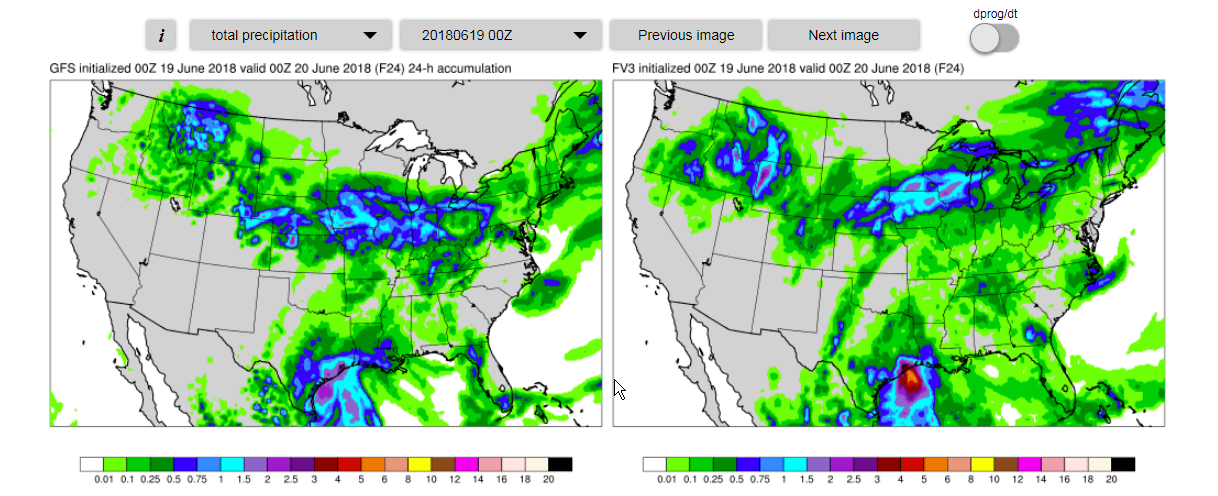 Large amount of Rain in WY Mountains
FV3/GFS Comparison  (Bad)
Case Study #2
(Valid 00Z June 20th  MRMS indicated No PRECIP. over western Wyoming)
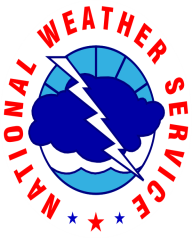 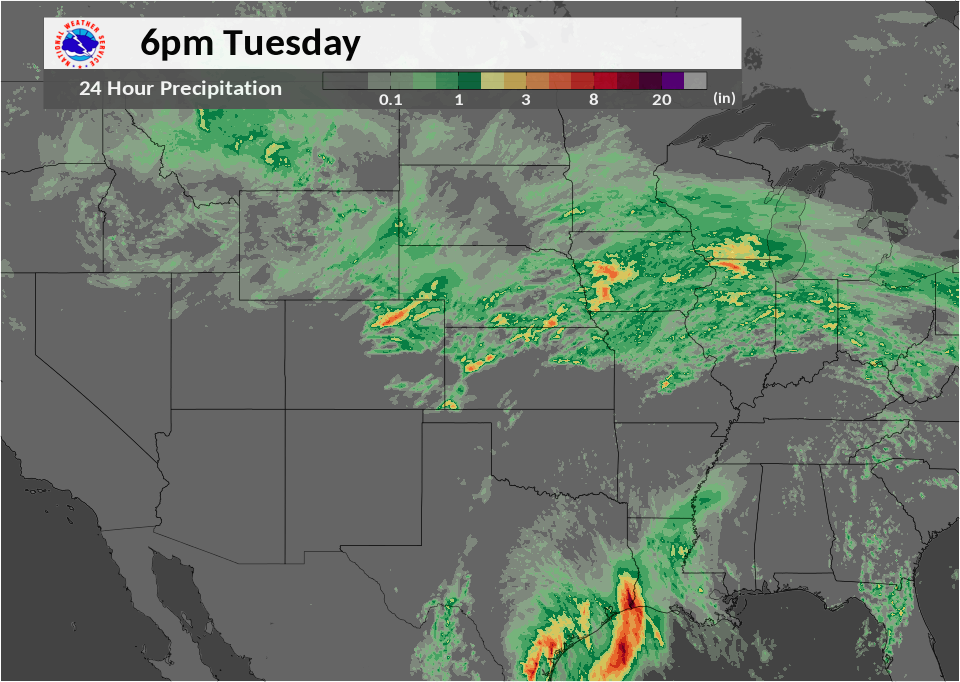 Little or No Rain